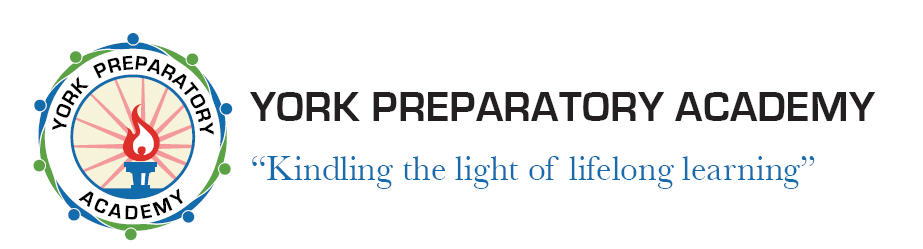 Public Speaking
Types of communication
Presented By
Mrs. Bowden
February 2015
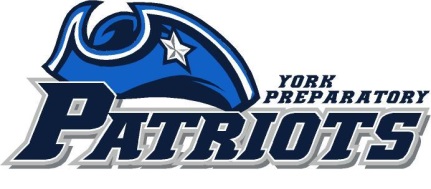 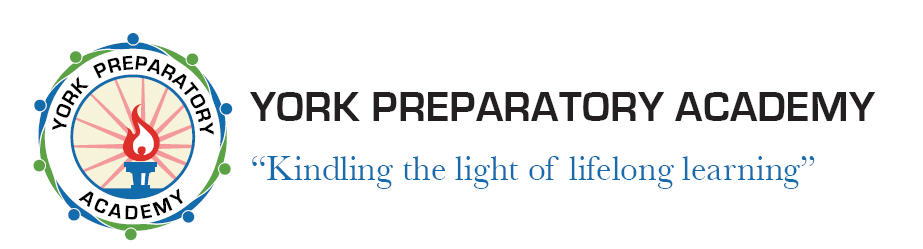 Today we will:
Explain persuasive speaking and writing techniques
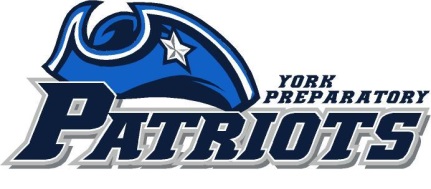 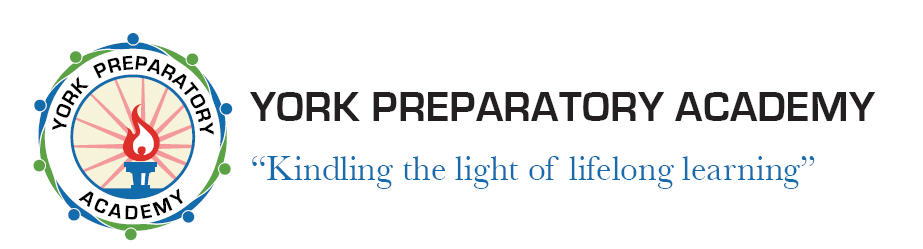 Persuasive Communication:
Persuasive communication is meant to convince the audience to feel a certain way or to deliver a desired outcome like purchase a product.
Before delivering persuasive communication you need to know:
Your audience and the desired outcome you are looking for
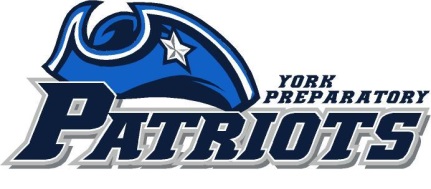 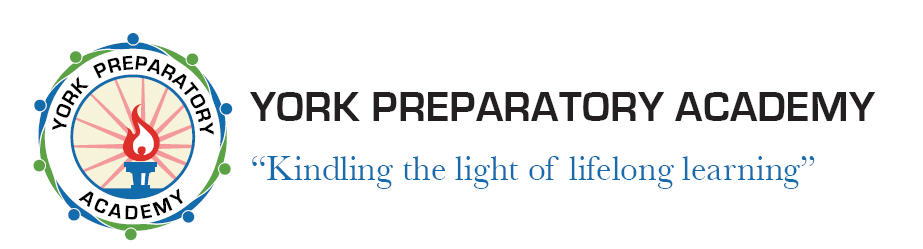 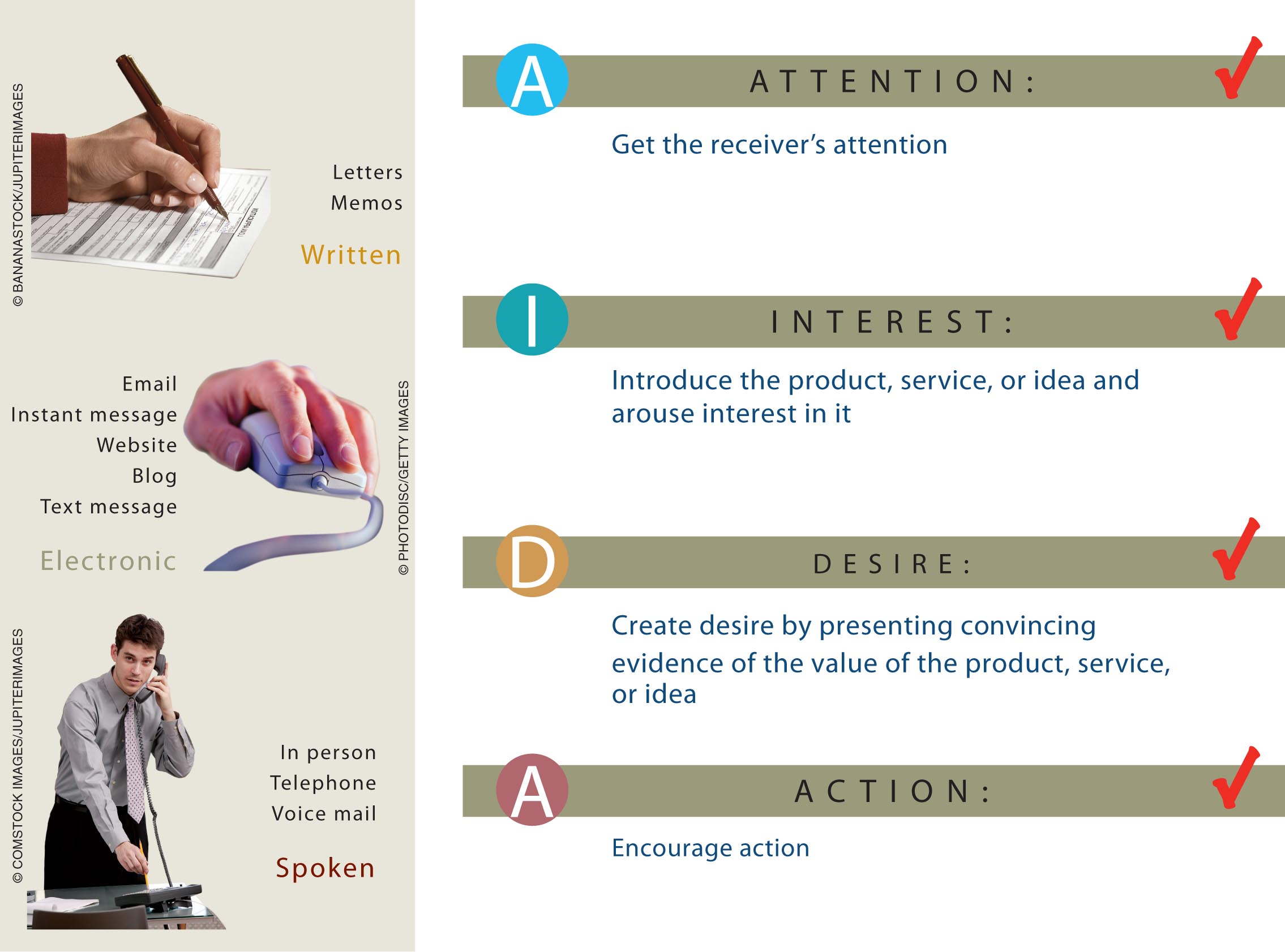 A Persuasive Model:
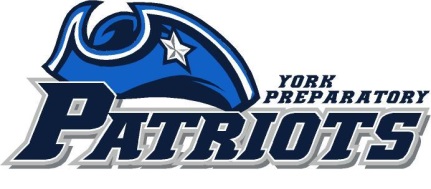 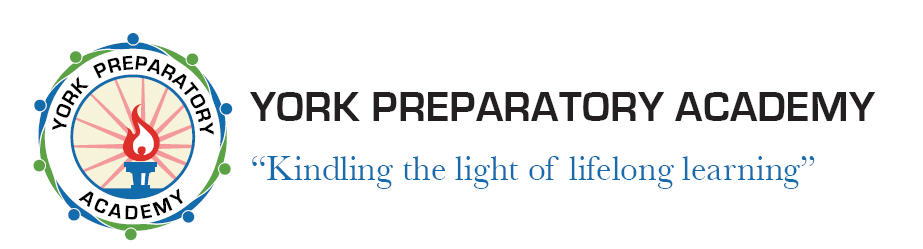 Ways to Gain Attention:
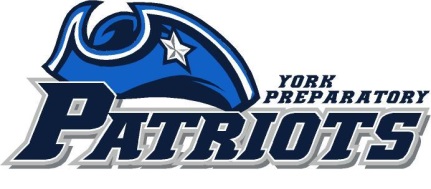 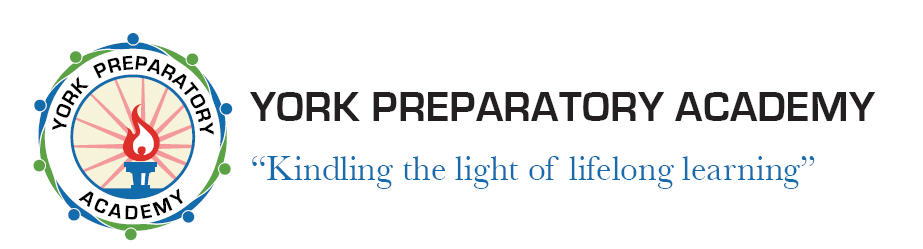 Building Interest:
Do not just say it, show it  
Present data to back up the central point or the idea
Compare a with something familiar
Be objective, avoiding exaggerations and subjective claims
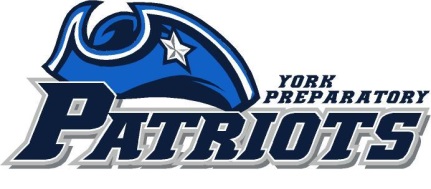 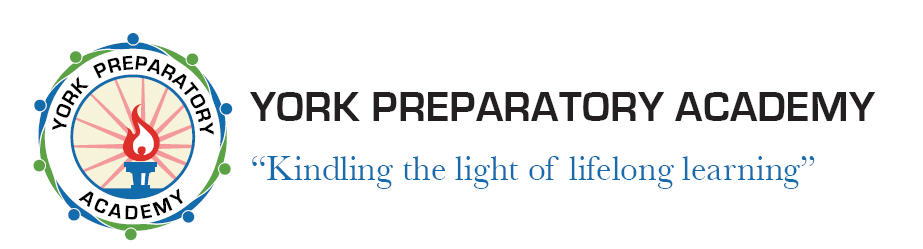 Building Desire:
Describe with details why the audience should agree with you
What is the advantage of adopting this way of thinking?
Who else agrees with you that may offer some validity to what you are saying?
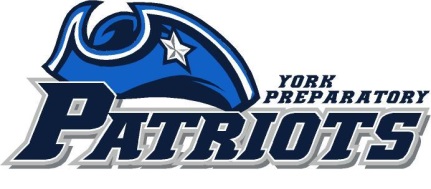 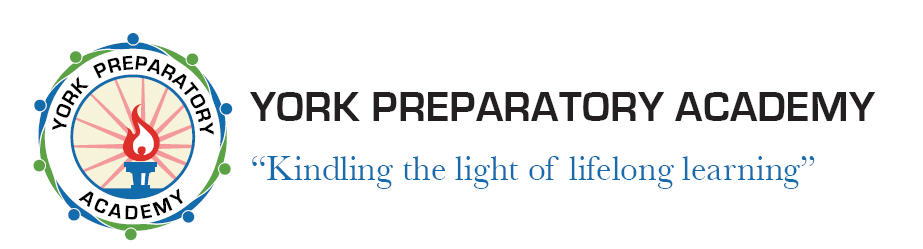 Motivating Action:
Make the desired action clear
Restate the reward for action; relate to central selling point or the idea
Provide incentive for quick action
Ask confidently for action
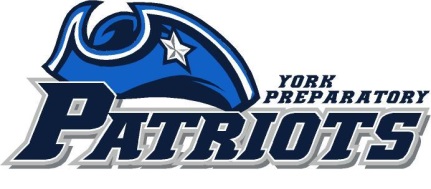 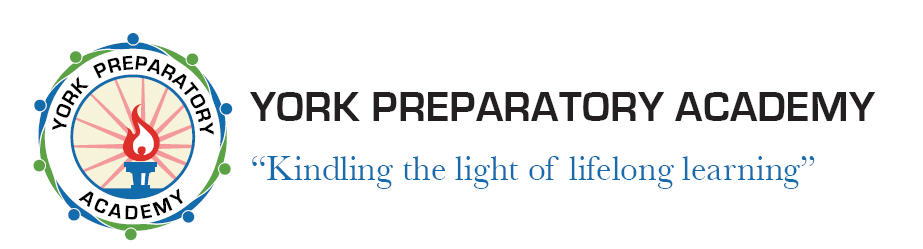 Activity:
Complete AIDA Model Handout
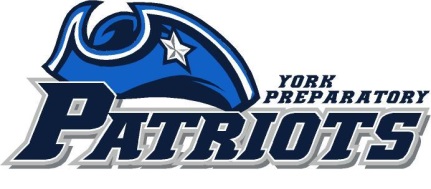 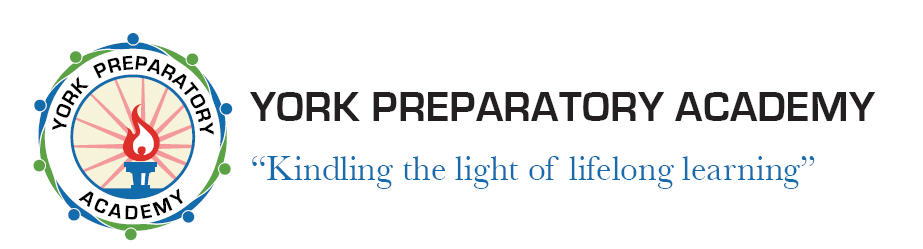 Persuasive Devices:
Analogy: Draw a comparison between two ideas, objects, people, etc., to help support the author’s main idea.
 
Rhetorical Question: A question the speaker will ask the audience that is not meant to be answered. This device can be used to get the audience thinking or to debate an opposing view.
 
Appeal to Emotion: The speaker will try to appeal to the feelings of the audience by using emotionally charged words, phrases, references or stories.
 
Appeal to Logical: The speaker will try to appeal to the audience by providing a logical solution to a problem or situation. 
 
Appeal to Personal: The speaker will try to appeal to the audience by making a personal connection	
 
Anecdote: A short story the speaker may use to help support his/her main point.
 
Argument: The speaker will try to support his/her main point by appealing to the audience’s sense of reason by using logic.
				
Call to Action: The speaker will try to motivate the audience to action by using emotionally charged words or phrases and by specifically suggesting a course of action.
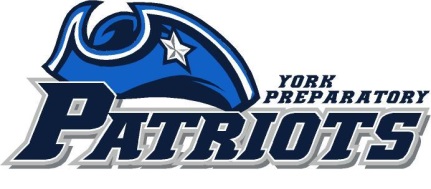 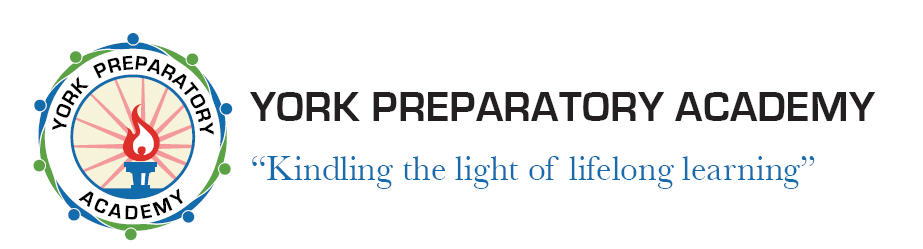 Persuasive Techniques:
Evidence
Attacks
Inclusive/Exclusive Language
Rhetorical Question
Cause and Effect
Connotations
Generalizations
Humor
Jargon
Colloquial Language
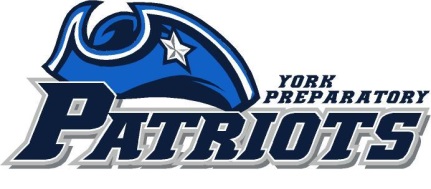 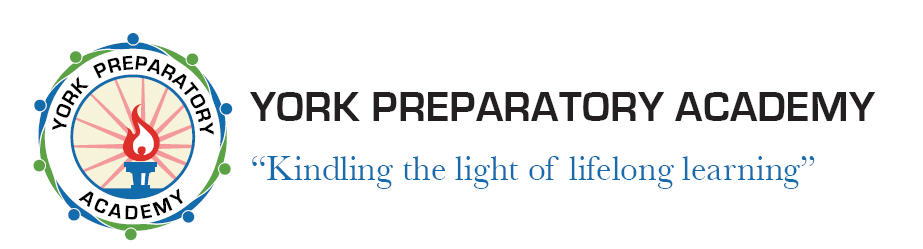 Appeals:
Ethos – Ethical Appeal (character,morals) to convince an audience of the author’s credibility or character
Pathos  - Emotional appeal, means to persuade an audience by appealing to their emotions
Logos – Logic Appeal, means to convince an audience by use of logic or reason.
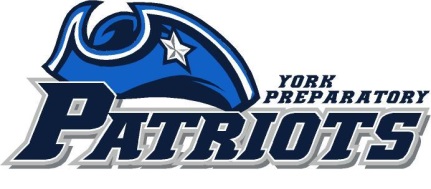 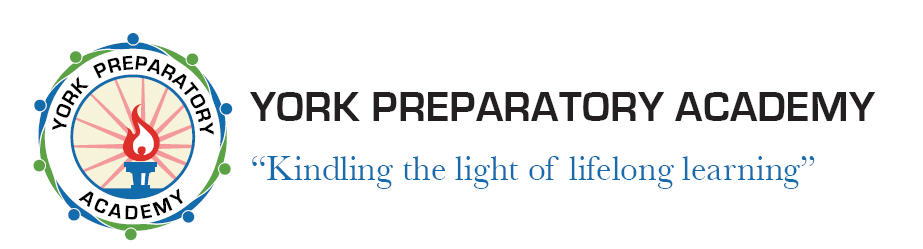 Appeals:
Appeals: One persuasive technique is appealing to the audience’s:
Emotions
Fears
Desire to seem intelligent
Need to protect their family
Desire to fit in, to be accepted, to be loved
Desire to be an individual
Desire to follow a tradition
Desire to be wealthy or save money
Desire to be healthy
 Desire to look good
Desire to protect animals and the environment
Pride in our country
Often other persuasive techniques can also involve an appeal.
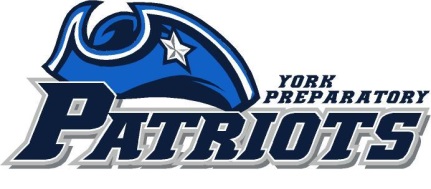